Self Introduction
Sasaki Hayato
Hello! I’m Hayato Sasaki.
Nice to meet you!


I am a first year student of master course in
High Energy Physics Laboratory, Kyoto University.


This is my first visit to Vietnam.
I want to enjoy life and people here!
My hometown
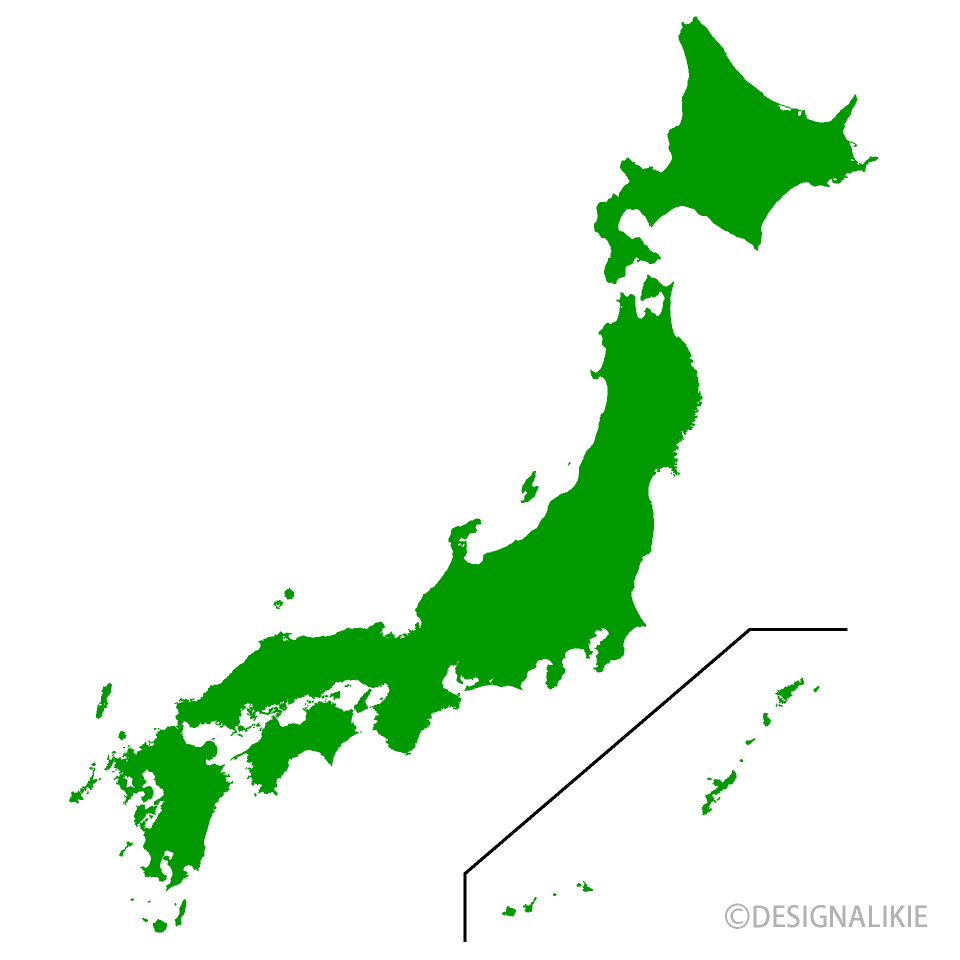 I’m from Hokkaido, the most northern 
prefecture in Japan.


It gets cold in winter such that
-10℃~-5℃.


Also, there is a lot of snow
in the season!


It’s near my parents’ house!
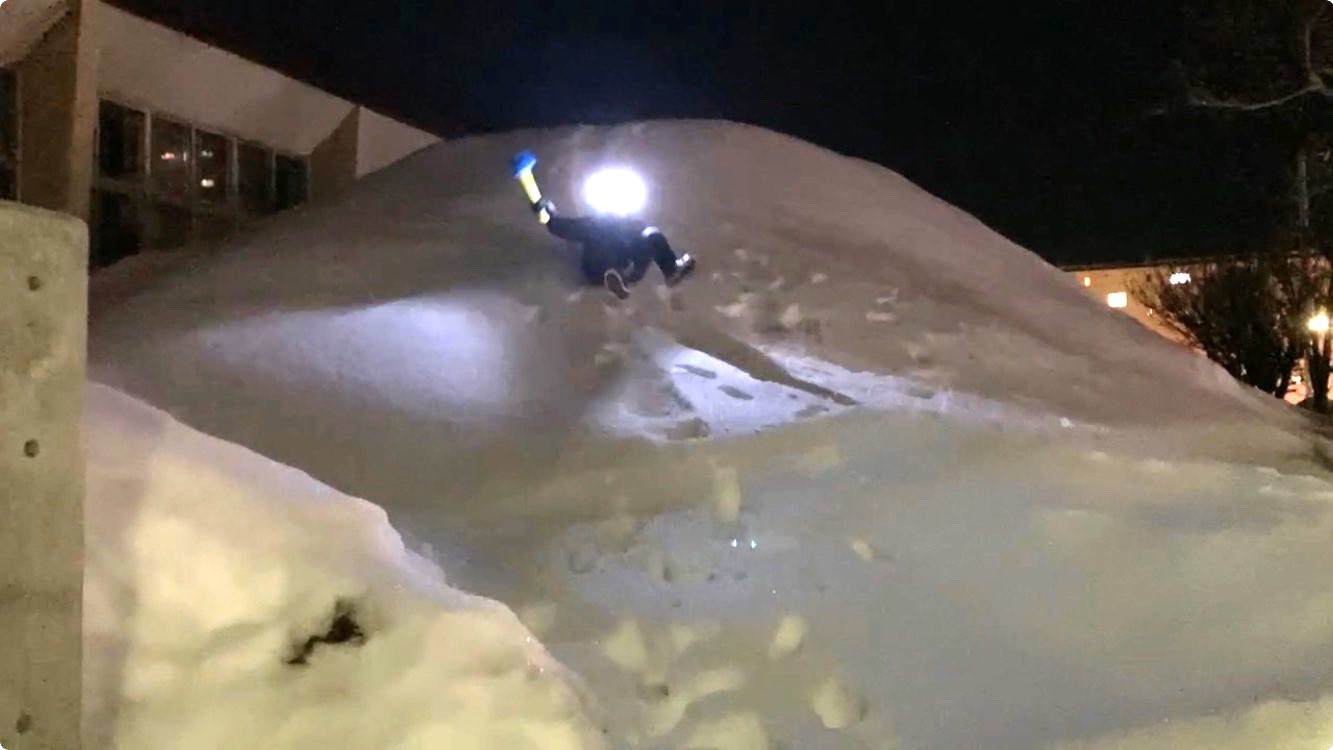 My hobby
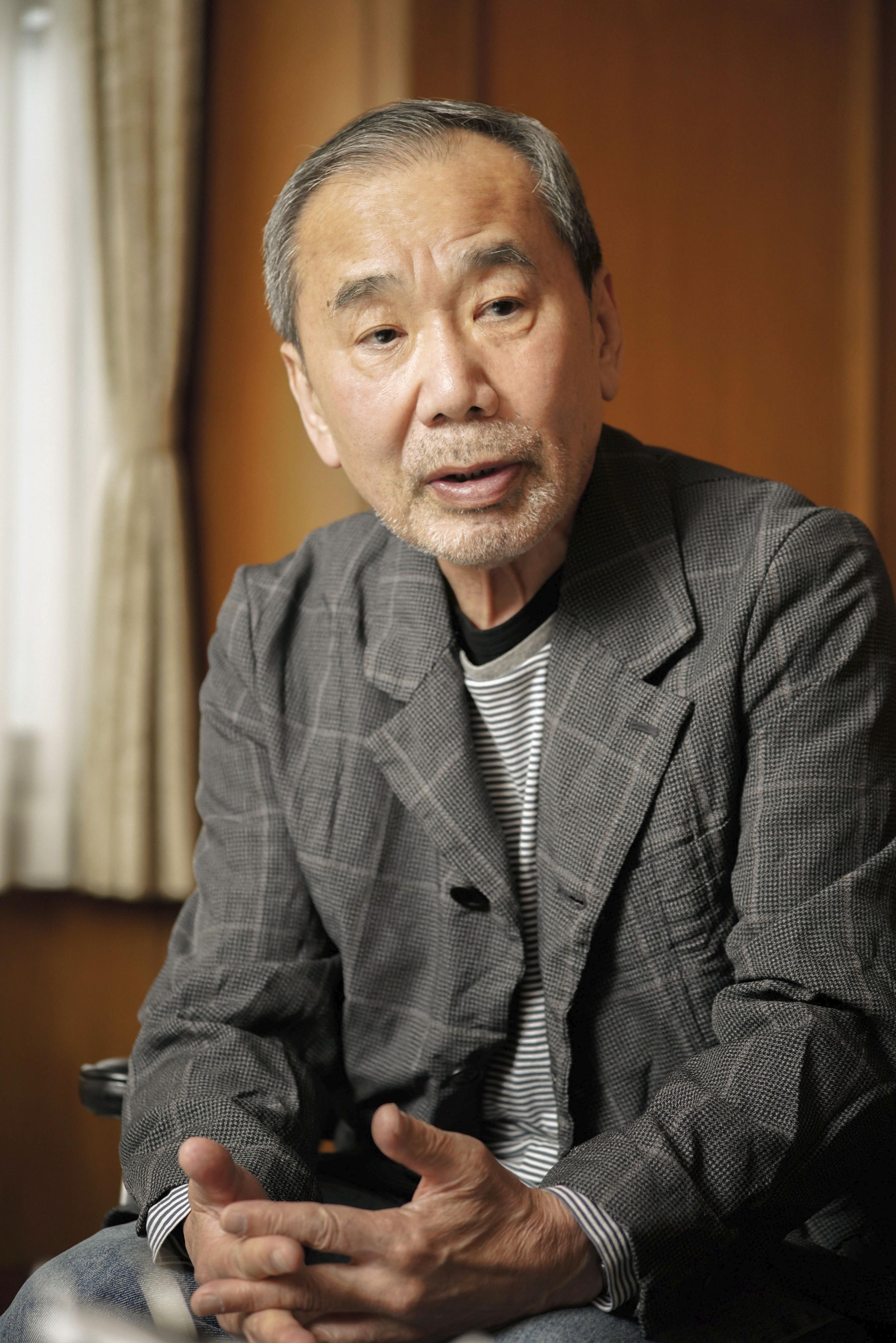 I like reading! Haruki Murakami is my favorite author.
Please tell me your favorite books!
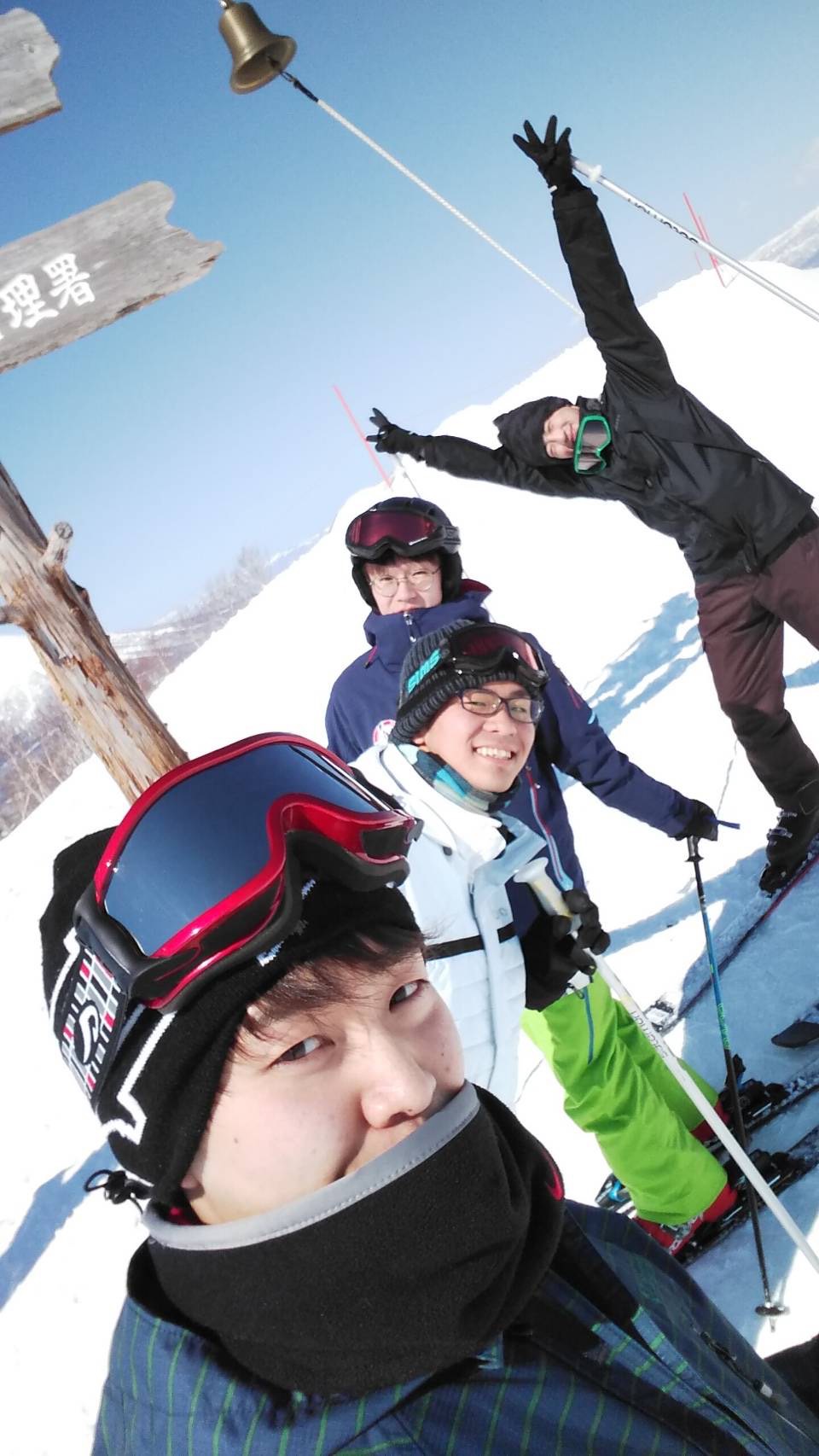 Do you know him?
I also like video game, cycling, and traveling.

And in winter, I enjoy skiing!
This is me!
Physics interests
I’m in AXEL project, which is searching for
neutrino less double beta decay (0ν2β).


I decided to specialize in physics
when I was in high school.


Now I am also interested in supersymmetry, lattice QCD, 
primordial gravitational waves, etc…


I hope to get fruitful knowledge about neutrino in this school!
Thank you in advance!!